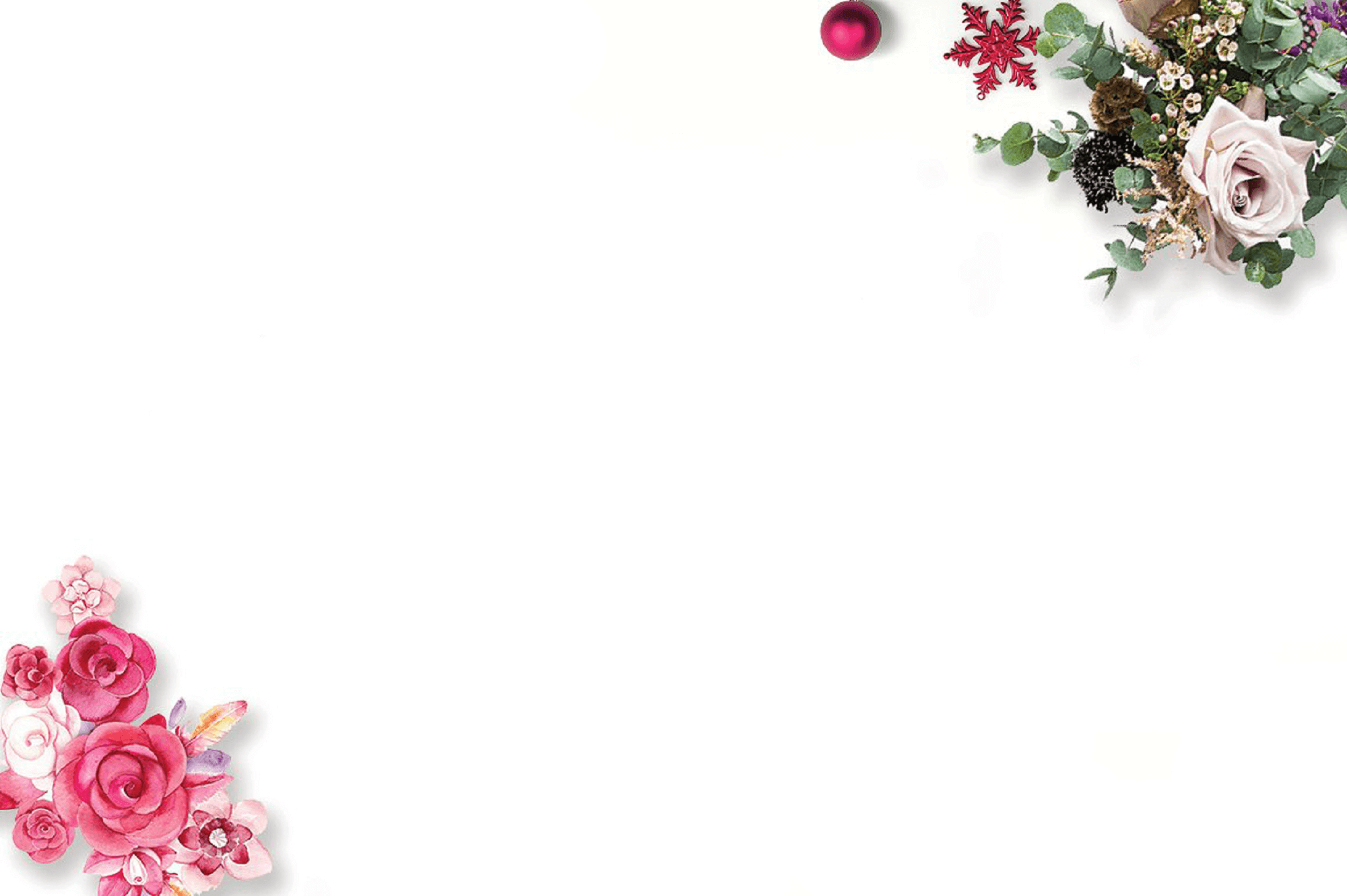 THỰC HÀNH TIẾNG VIỆT BIỆN PHÁP TU TỪ ĐẢO NGỮ
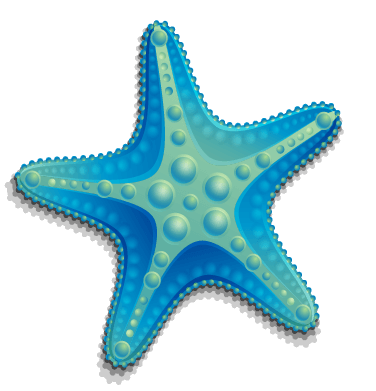 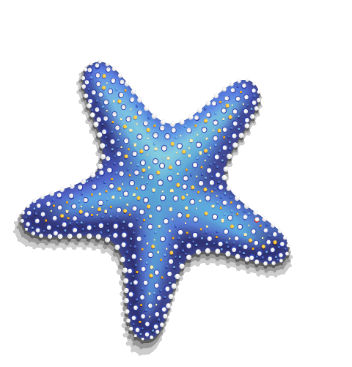 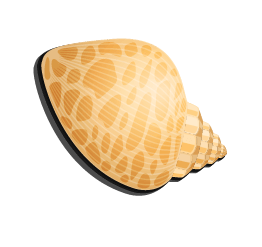 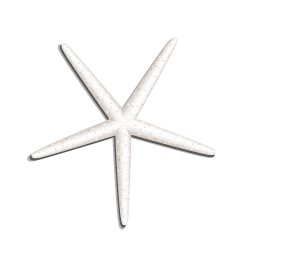 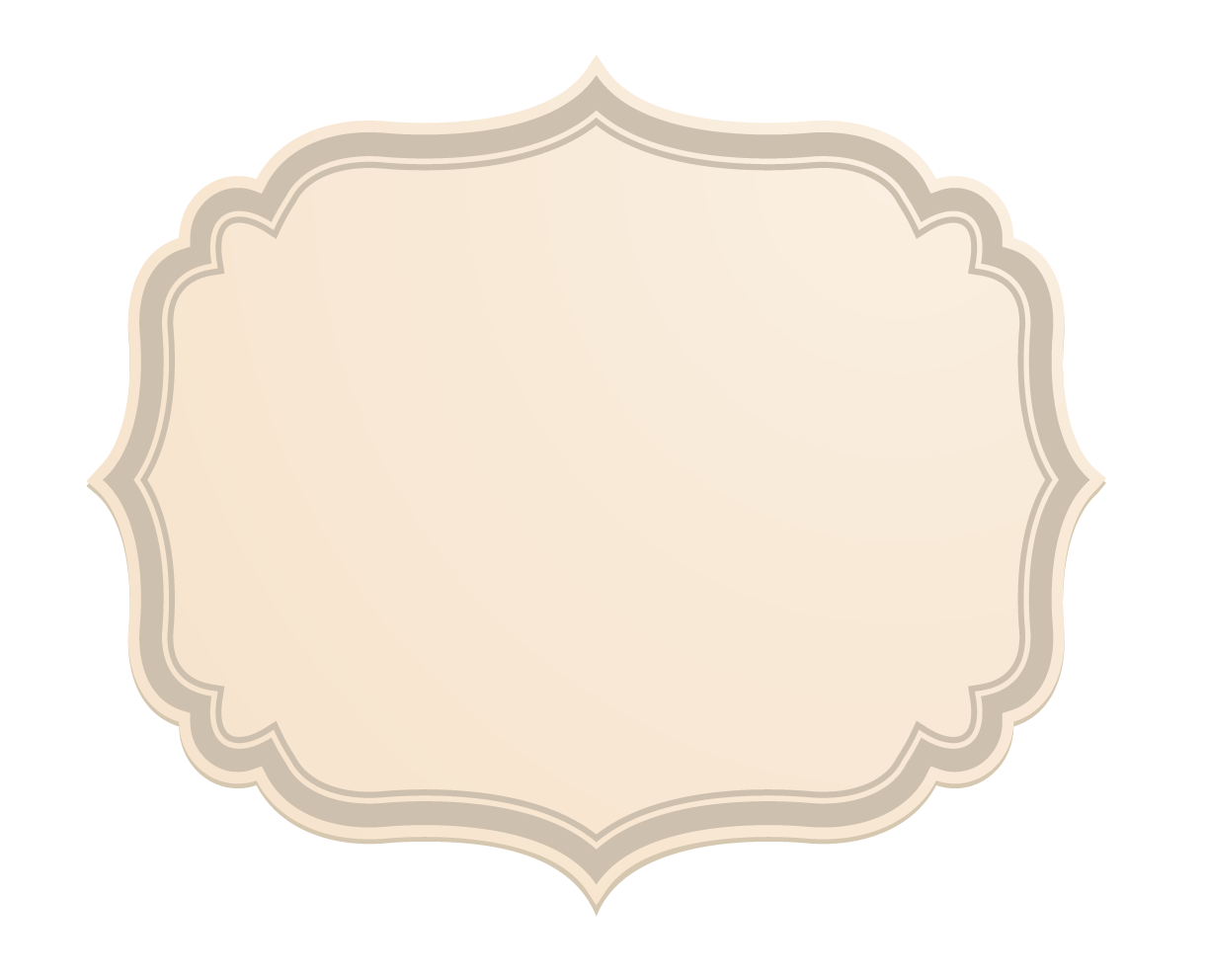 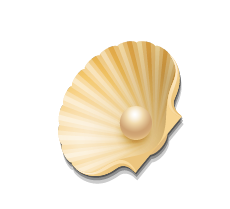 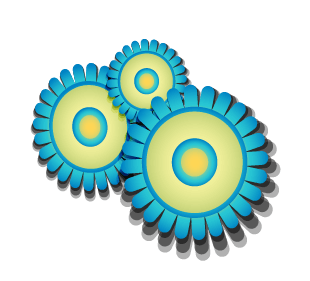 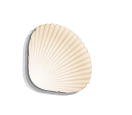 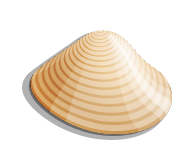 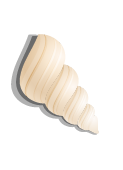 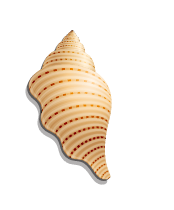 KHỞI ĐỘNG
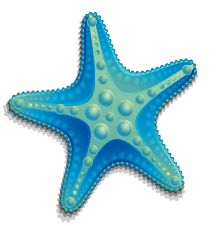 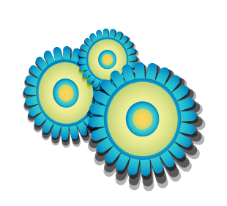 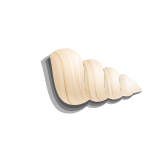 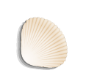 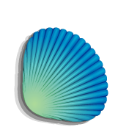 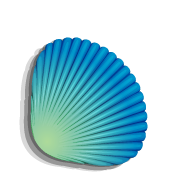 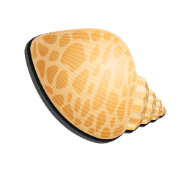 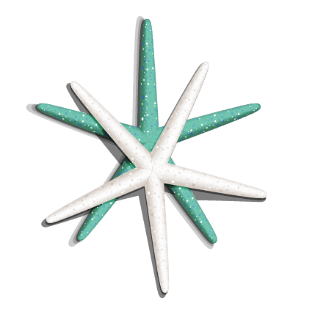 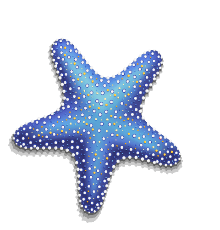 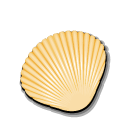 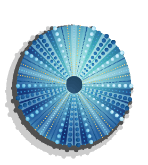 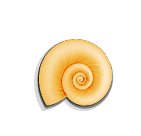 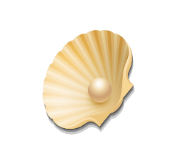 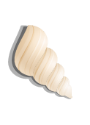 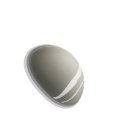 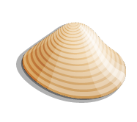 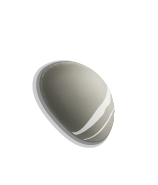 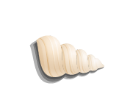 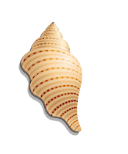 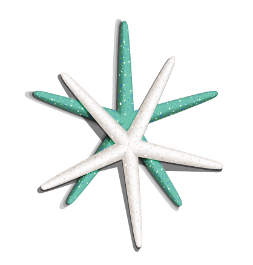 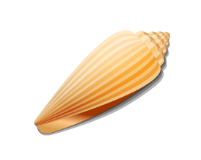 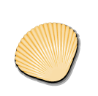 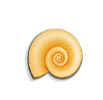 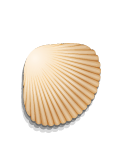 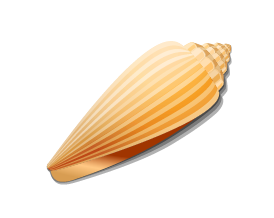 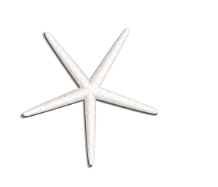 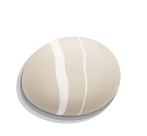 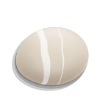 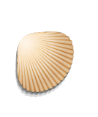 Cho cặp câu dưới đây, hãy chỉ ra sự khác nhau ở mỗi cặp câu và cho biết em ấn tượng với câu nào trong cặp câu đó.

a) (1) Cành lê trắng điểm một vài bông hoa.
    (2) Cành lê  điểm  một vài bông hoa trắng.
b) (1)  Rộ lên tiếng quạ kêu quang quác ở bên trong rừng già.
    (2)  tiếng quạ kêu rộ lên quang quác ở bên trong rừng già.
c) (1)   Thoắt cái, trắng long lanh một cơn mưa tuyết trên những  cành đào, lê, mận.
   (2)   Thoắt cái, một cơn mưa tuyết trắng long lanh  trên những cành đào, lê, mận.
THỰC HÀNH TIẾNG VIỆT BIỆN PHÁP TU TỪ ĐẢO NGỮ
I.  ĐẶC ĐIỂM VÀ TÁC DỤNG CỦA ĐẢO NGỮ
[Speaker Notes: THU NGUYỄN 0368218377]
PHÂN TÍCH VÍ DỤ 1:  Đọc câu thơ sau và nhận xét cấu tạo của các câu, các cụm từ được in đậm. Cho biết tác dụng của kiểu cấu tạo câu đó?
              Tìm nơi thăm thẳm rừng sâu
Bập bùng hoa chuối trắng màu hoa ban
                 (Hành trình của bầy ong- Nguyễn Đức Mậu)
- Cấu trúc của cũng danh từ thông thường phải là “rừng sâu thăm thẳm”, nhưng ở câu thơ trên trật tự này đã có sự thay đổi: tính từ “thăm thẳm” được đảo lên đứng trước danh từ trung tâm chỉ sự vật “rừng sâu”. 
- Cấu trúc cụm chủ ngữ- vị ngữ thông thường sẽ là “hoa chuối bập bùng”,  “hoa ban màu trắng”, ở câu thơ trên cũng có sự thay đổi trật tự các thành phần: các vị ngữ (bập bùng, trắng) được đảo lên đứng trước các chủ ngữ (hoa chuối, màu hoa ban)
Tác dụng: 
+ Nhấn mạnh không gian hoang vu, nguyên sơ của rừng già, cùng với đó là sắc màu đỏ tươi của những bông hoa chuối rừng, màu trắng tinh khôi của hoa ban nổi bật giữa màu xanh ngắt của khu rừng.
+  Thể hiện sự khâm phục của tác giả trước cuộc hành trình đầy gian khổ mà đẹp đẽ của bầy ong để làm mật cho đời.
KHÁI NIỆM
Biện pháp tu từ đảo ngữ là biện pháp tu từ được tạo ra bằng cách thay đổi vị trí thông thường của các từ ngữ trong câu nhằm nhấn mạnh đặc điểm, hoạt động, trạng thái của sự vật, hiện tượng, gợi ấn tượng rõ hơn hoặc bộc lộ cảm xúc của người viết (người nói).
ĐẶC ĐIỂM
Đảo trật tự các thành phần trong câu( vị ngữ đứng trước chủ ngữ)
Đảo trật tự các thành tố trong cụm từ( thành phần phụ sau đứng trước thành phần trung tâm)
TÁC DỤNG
Nhấn mạnh đặc điểm, trạng thái, hành động của đối tượng.
Bộc lộ cảm xúc của tác giả
PHIẾU HỌC TẬP SỐ 1:  
Xác định biện pháp tu từ đảo ngữ trong các câu thơ dưới đây và cho biết tác dụng của chúng? 
a) Mình đi có nhớ những nhà 
Hắt hiu lau xám, đậm đà lòng son
( Việt Bắc- Tố Hữu)
b) Quê hương là vàng hoa bí
 Là hồng tím dậu mồng tơi
 Là đỏ đôi bờ dâm bụt
 Màu hoa sen trắng tinh khôi
(Bài học đầu cho con - Đỗ Trung Quân)
Mình đi có nhớ những nhà 
Hắt hiu / lau xám, đậm đà / lòng son
CN
CN
VN
VN
Cấu trúc các vế câu đã có sự thay đổi so với trật tự thông thường: thành phần vị ngữ được đảo lên trước chủ ngữ
- Nhấn mạnh đặc điểm của những bụi lau xám nơi núi rừng Việt Bắc gợi sự hoang vu, lạnh lẽo, hắt hiu của thiên nhiên. Đồng thời nhấn mạnh tình nghĩa đậm đà của lòng người Việt Bắc dành cho tác giả và những cán bộ kháng chiến. 
- Thể hiện cảm xúc của nhà thơ: nỗi nhớ thương hướng về cảnh và người Việt Bắc với niềm xúc động và biết ơn chân thành, sâu sắc.
Tác dụng:
Quê hương là vàng hoa bí
 Là hồng tím dậu mồng tơi
 Là đỏ đôi bờ dâm bụt
 Màu hoa sen trắng tinh khôi
Biện pháp đảo ngữ được thể hiện ở sự thay đổi cấu trúc các cụm danh từ trong ba câu thơ đầu. Các cụm danh từ này đều có sự thay đổi trật tự: các tính từ chỉ màu sắc (vàng, hồng, tím, đỏ) được đảo lên đứng trước danh từ trong tâm chỉ sự vật (hóa bí, dậu mùng tơi, bờ râm bụt)
Tác dụng:
- Nhấn mạnh màu sắc của các loài hoa thân thuộc với làng quê, gợi lên vẻ đẹp sống động, rực rỡ tươi đẹp của quê hương.
- Thể hiện tình yêu, sự gắn bó thiết tha của nhà thơ với quê hương mình.
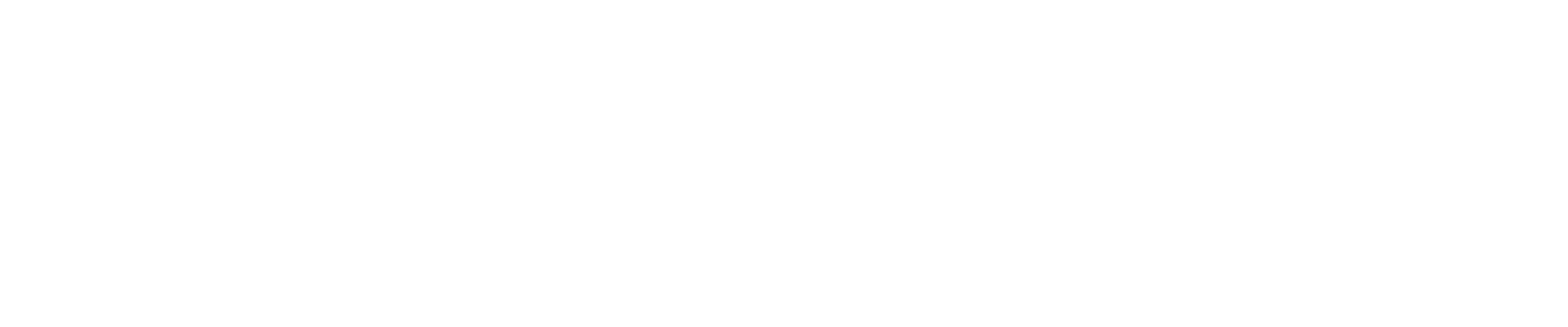 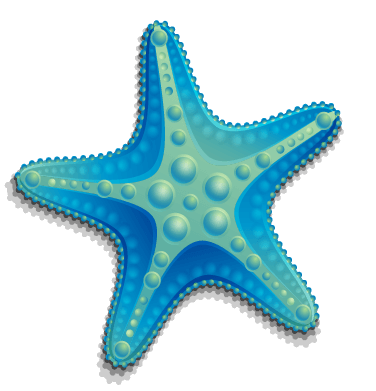 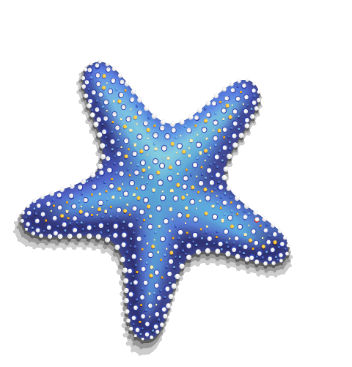 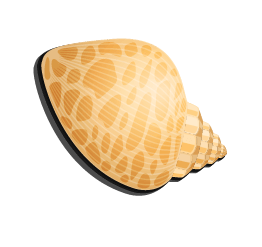 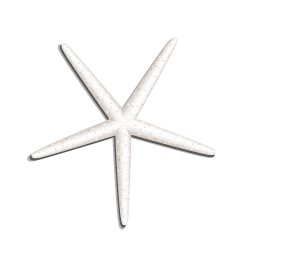 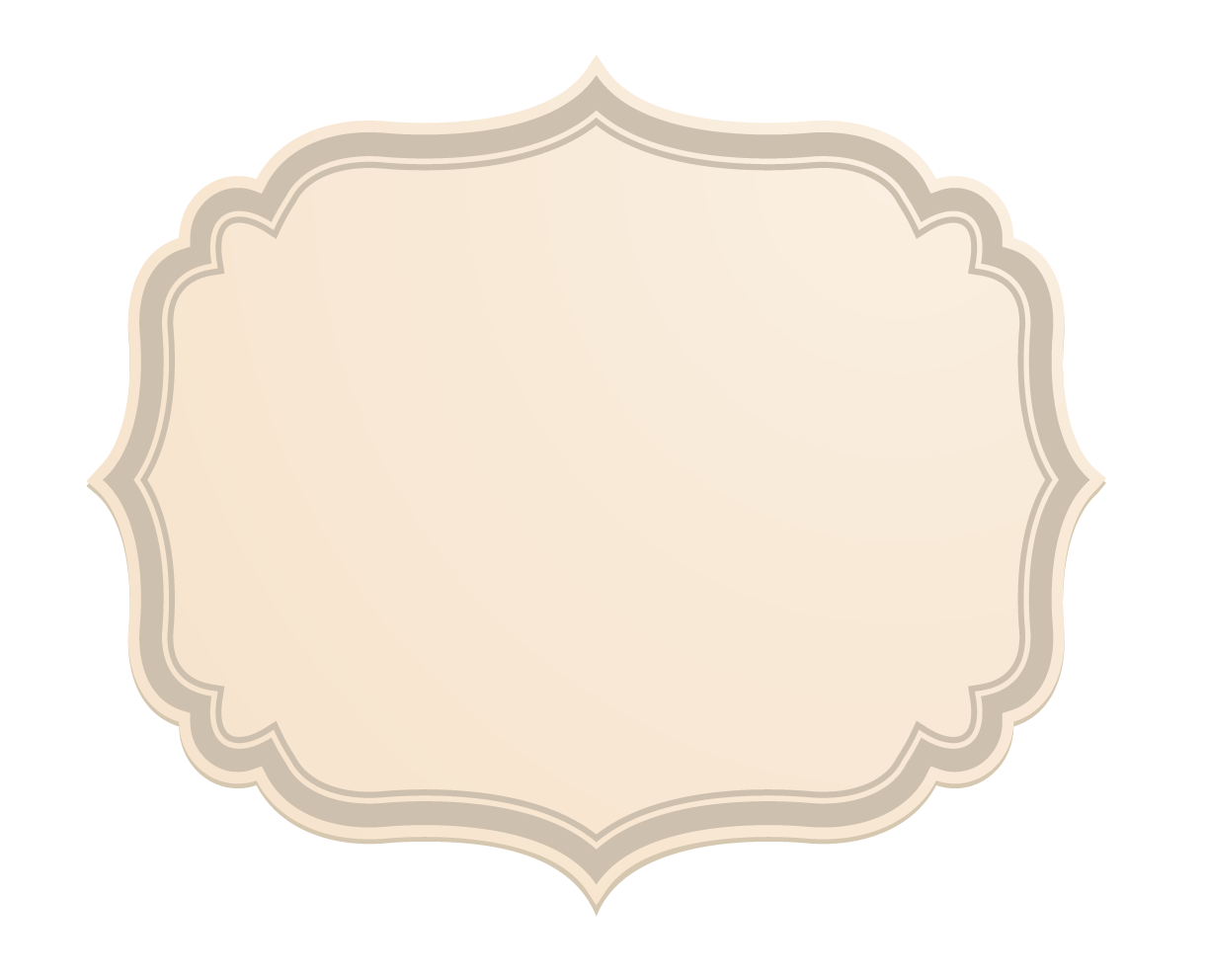 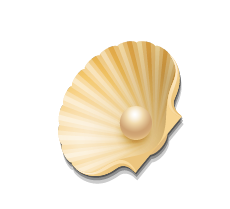 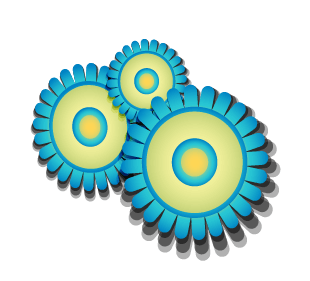 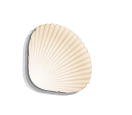 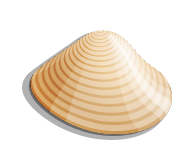 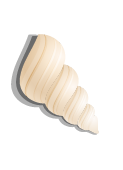 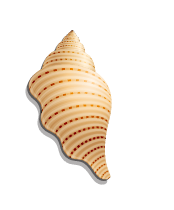 LUYỆN TẬP
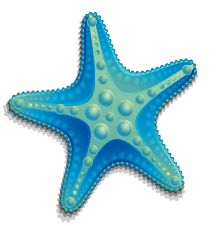 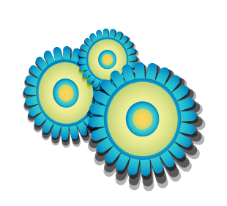 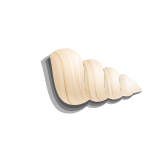 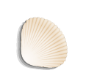 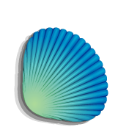 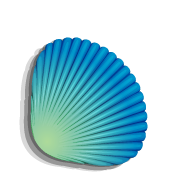 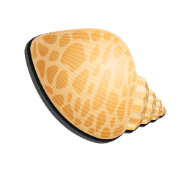 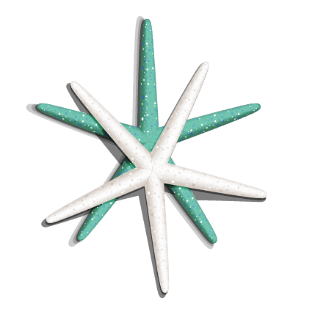 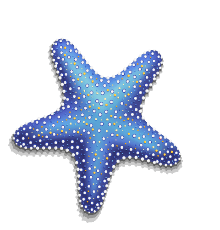 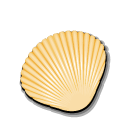 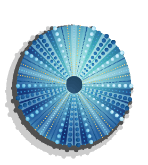 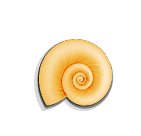 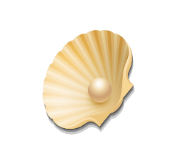 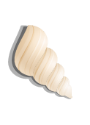 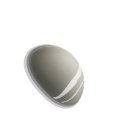 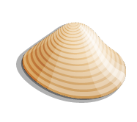 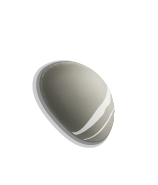 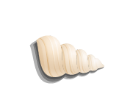 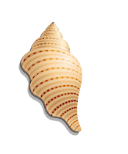 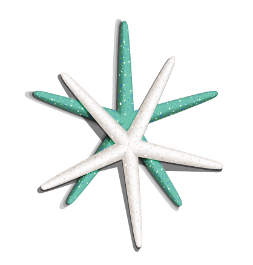 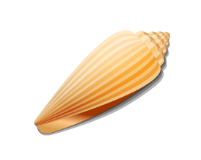 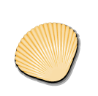 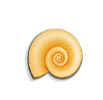 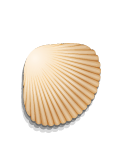 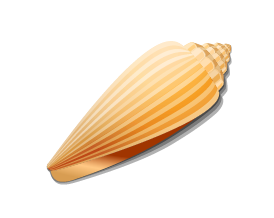 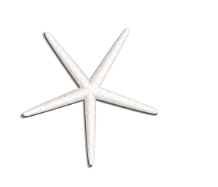 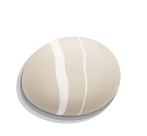 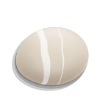 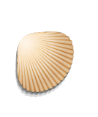 BÀI 1
Đọc đoạn thơ sau và thực hiện các yêu cầu nêu ở dưới:
Lom khom dưới núi, tiều vài chú,
Lác đác bên sông, chợ mấy nhà.
Nhớ nước đau lòng con quốc quốc,
Thương nhà mỏi miệng cái gia gia.
(Bà Huyện Thanh Quan, Qua Đèo Ngang)
a. Chỉ ra các câu thơ sử dụng biện pháp tu từ đảo ngữ trong đoạn thơ.
b. Phân tích tác dụng của biện pháp tu từ đảo ngữ trong từng câu thơ.
Lom khom dưới núi, tiều vài chú,
Vài chú tiều lom khom dưới núi
Đảo cấu trúc câu ( vị ngữ “Lom khom dưới núi”được đảo lên đứng trước chủ ngữ “tiều vài chú” )đảo cấu trúc cụm danh từ (cụm từ “vài chú” chỉ số lượng, đơn vị lại đứng sau danh từ chỉ sự vật “tiều”.
Từ đó nhấn mạnh tư thế, hình dáng nhỏ bé của con người giữa không gian mênh mông, hùng vĩ, hiểm trở của Đèo Ngang. Nó cũng thể hiện tâm trạng cô đơn, lòng thương cảm của nhà thơ khi chứng kiến cuộc sống vất vả của con người giữa núi rừng heo hút.
Lác đác bên sông, chợ mấy nhà.
Mấy nhà chợ lác đác bên sông.
Đảo cấu trúc câu ( vị ngữ “Lác đác bên sông ”được đảo lên đứng trước chủ ngữ “chợ mấy nhà” )đảo cấu trúc cụm danh từ (cụm từ “mấy nhà” chỉ số lượng, đơn vị lại đứng sau danh từ chỉ sự vật “chợ”.
Đảo ngữ nhằm nhấn mạnh số lượng ít ỏi, thưa thớt vắng của những ngôi nhà, gợi không khí vắng vẻ, hoang sơ của núi rừng. Đồng thời câu thơ cũng gợi lên sự cô đơn, lẻ loi giữa đèo núi hoang sơ của người Lữ khách xa nhà.
Nhớ nước đau lòng con quốc quốc,
Thương nhà mỏi miệng cái gia gia.
Đảo cấu trúc câu ( vị ngữ “Nhớ nước đau lòng  ”, “Thương nhà mỏi miệng” được đảo lên đứng trước chủ ngữ “con quốc quốc” ,”cái gia gia”) đảo cấu trúc cụm động  từ (cụm từ “nhớ nước”, “thương nhà” là thành phần phụ sau chỉ nguyên nhân lại đứng trước các động từ chỉ trạng thái cảm xúc “đau lòng”, “mỏi miệng”
Cấu trúc đảo ngữ góp phần gợi âm thanh tiếng chim kêu thê thiết trong khung cảnh Đèo Ngang khi chiều xuống đồng thời thể hiện kín đáo nỗi nhớ nhà, nhớ quê của người lữ khách, cả nỗi nhớ tiếc quá khứ vàng son của đất nước.
BÀI 2
Chỉ ra câu thơ, câu văn có sử dụng biện pháp tu từ đảo ngữ trong các trường hợp sau:
a. Lặn lội thân cò khi quãng vắng
    Eo sèo mặt nước buổi đò đông.
(Trần Tế Xương, Thương vợ)
b. Xóm làng xanh mát bóng cây,
Sông xa trắng cánh buồm bay lưng trời.
(Trần Đăng Khoa, Quê em)
c. Chị Dậu về đến đầu nhà đã nghe tiếng khóc khàn khàn của hai đứa trẻ. Sấp ngửa, chị chạy vào cổng, quẳng cả rổ mẹt, mê nón xuống sân, rồi vội vàng chị vào trong nhà.
BÀI 2
a. Lặn lội thân cò khi quãng vắng
    Eo sèo mặt nước buổi đò đông.
(Trần Tế Xương, Thương vợ)
Cả hai câu thơ đều sử dụng biện pháp tu từ đảo ngữ, đảo vị ngữ lên trước chủ ngữ, cụ thể:
+ Vị ngữ “lặn lội” được đảo đảo lên đầu câu, cấu trúc đúng phải là “thân cò lặn lội”.
+ Vị ngữ “eo sèo” được đảo lên đầu câu, cấu trúc đúng  phải là “mặt nước eo sèo”
BÀI 2
b. Xóm làng xanh mát bóng cây,
Sông xa trắng cánh buồm bay lưng trời.
(Trần Đăng Khoa, Quê em)
Cả hai câu thơ đều sử dụng biện pháp tu từ đảo ngữ, đảo các thành tố trong cụm từ, cụ thể:
Cụm danh từ có cấu trúc đảo ngữ “xanh mát bóng cây” và “trắng cánh buồm “. Các tính từ chỉ màu sắc ( xanh, trắng) được đảo lên đứng trước danh từ trung tâm( bóng cây, cánh buồm)
BÀI 2
c. Chị Dậu về đến đầu nhà đã nghe tiếng khóc khàn khàn của hai đứa trẻ. Sấp ngửa, chị chạy vào cổng, quẳng cả rổ mẹt, mê nón xuống sân, rồi vội vàng chị vào trong nhà.
Câu văn sử dụng biện pháp tu từ đảo ngữ, đảo các thành tố trong cụm từ, cụ thể:
Cụm từ có cấu trúc đảo ngữ “Sấp ngửa, chị chạy vào “. Tính từ “Sấp ngửa” thường đứng sau động từ để bổ sung về tính chất, đặc điểm của hành động nay lại được đảo lên đứng trước động từ trung tâm( chạy)
BÀI 3
Nêu tác dụng của biện pháp tu từ đảo ngữ trong các đoạn thơ sau:
a. Bỏ nhà lũ trẻ lơ xơ chạy
    Mất ổ bầy chim dáo dác bay.
(Nguyễn Đình Chiểu, Chạy giặc)
b. Con đê cát đỏ cỏ viền
Leng keng nhạc ngựa ngược lên chợ Gò.
(Hoàng Tố Nguyên, Gò Me)
c. Ngày hôm sau ồn ào trên bến đỗ
    Khắp dân làng tấp nập đón ghe về.
(Tế Hanh, Quê hương)
BÀI 3
a. Bỏ nhà lũ trẻ lơ xơ chạy
    Mất ổ bầy chim dáo dác bay.
(Nguyễn Đình Chiểu, Chạy giặc)
Biện pháp đảo ngữ được sử dụng qua việc đảo thành tố trong cụm từ “lơ xơ chạy”, “ dáo dác bay”
Tác dụng: nhấn mạnh tình cảm bơ vơ, tan tác, tâm trạng hoang mang, sợ hãi của nhân dân và cả vạn vật khi chiến tranh bất ngờ ấp đến. Từ đó, nhà thơ cũng thể hiện nỗi buồn thương, xót xa, đau đớn cho tình cảnh của nhân dân, của đất nước.
BÀI 3
b. Con đê cát đỏ cỏ viền
Leng keng nhạc ngựa ngược lên chợ Gò.
(Hoàng Tố Nguyên, Gò Me)
Biện pháp đảo ngữ được sử dụng qua cấu trúc đảo thành tố trong cụm  danh từ “Leng keng nhạc ngựa “
Tác dụng: Nhấn mạnh âm thanh tiếng nhạc ngựa vui tươi, rộn rã gợi lên khung cảnh cuộc sống bình yên, thân thuộc nơi quê hương. Qua đó, nhà thơ thể hiện nỗi nhớ, niềm thương, sự gắn bó của những thanh âm bình dị của cuộc sống quê nhà.
BÀI 3
c. Ngày hôm sau ồn ào trên bến đỗ
    Khắp dân làng tấp nập đón ghe về.
                     (Tế Hanh, Quê hương)
Biện pháp đảo ngữ được sử dụng qua việc  đảo các thành tố trong cụm    từ “ồn ào trên bến đỗ”, “tấp nập đón ghe về”
Tác dụng: Nhấn mạnh không khí đông vui, nhịp sống sôi động nơi làng chài khi đón những đoàn thuyền đầy ắp cá và bình yên trở về sau chuyến ra khơi. Từ đó, nhà thơ cũng thể hiện niềm vui trước khung cảnh no ấm, sung túc của người dân quê hương.
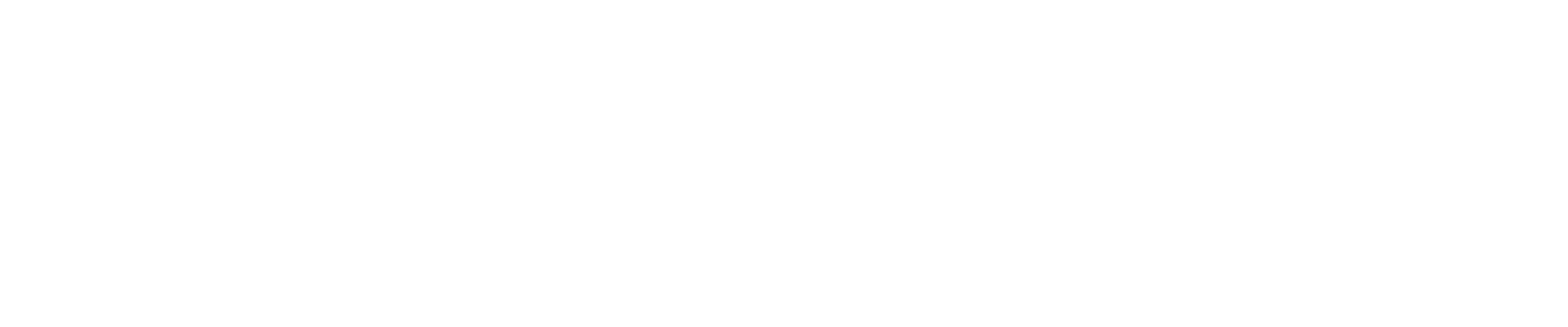 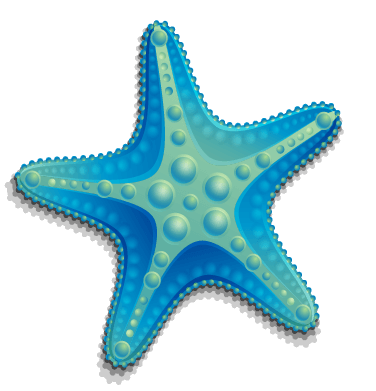 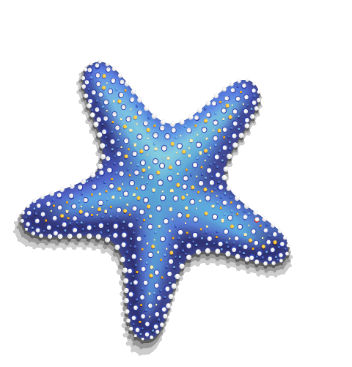 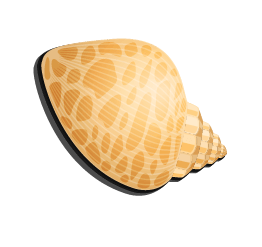 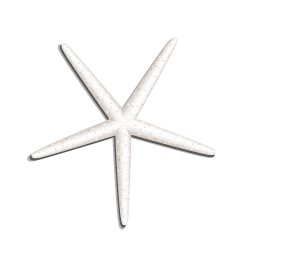 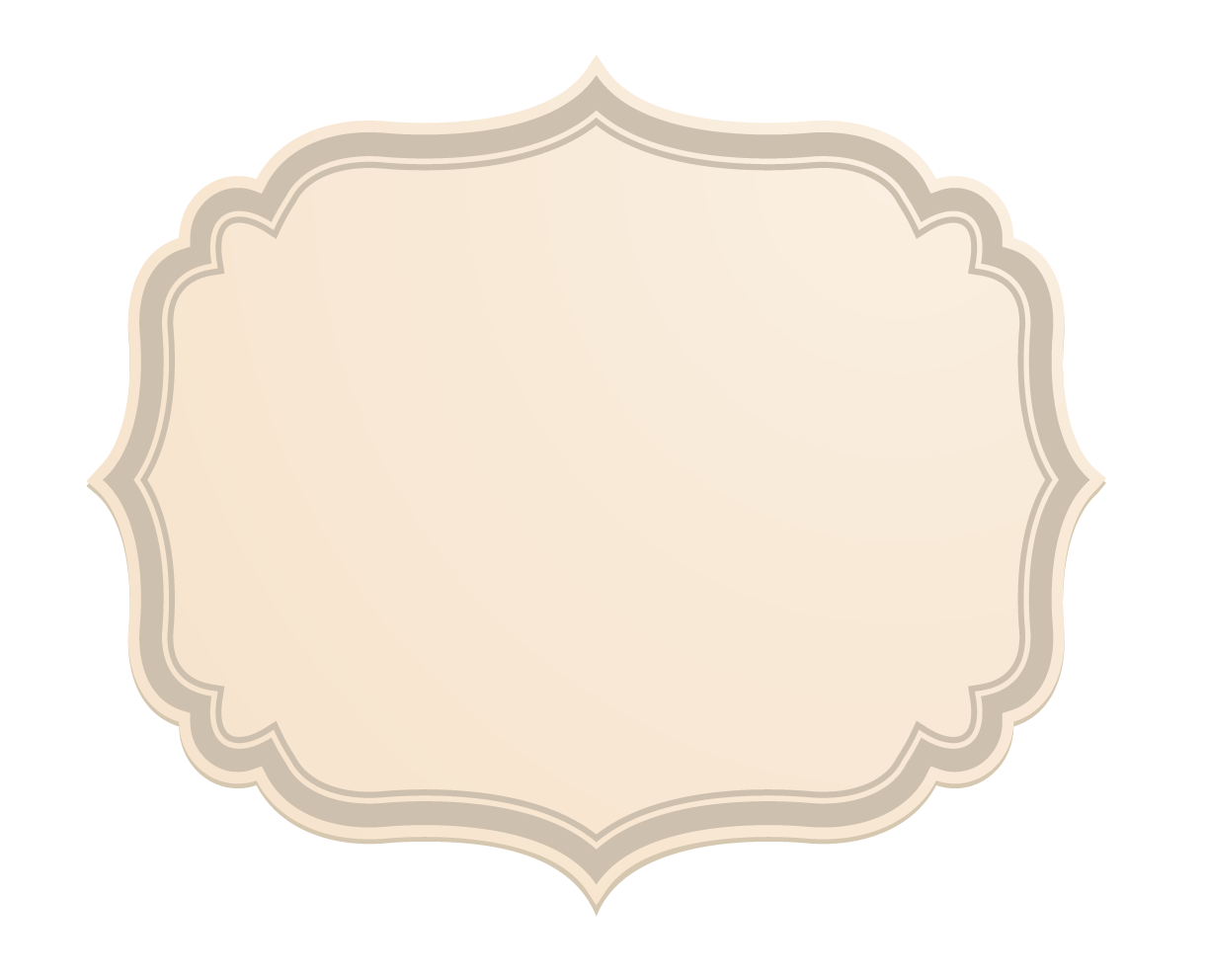 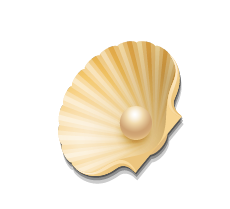 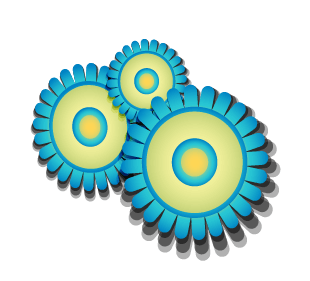 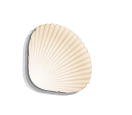 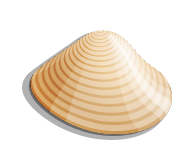 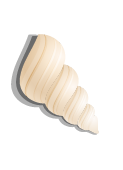 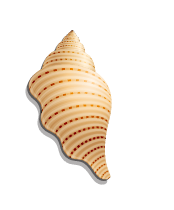 VẬN DỤNG
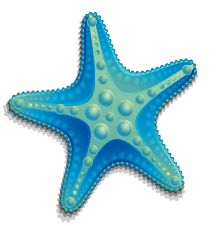 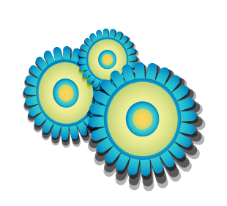 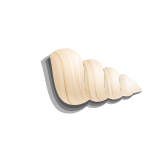 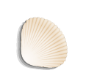 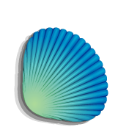 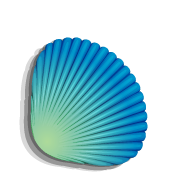 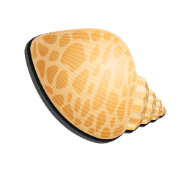 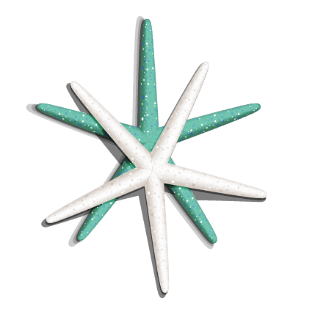 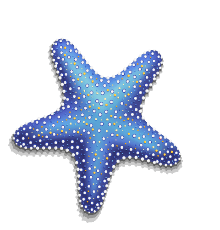 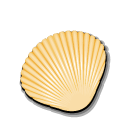 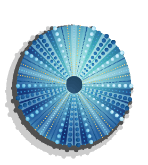 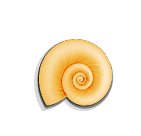 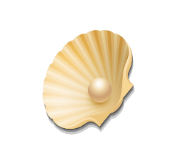 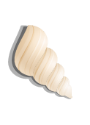 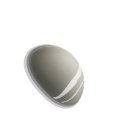 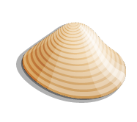 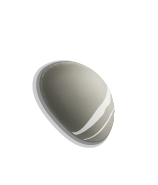 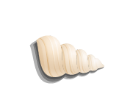 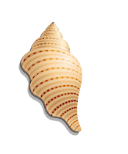 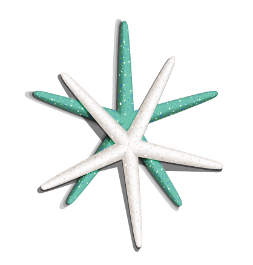 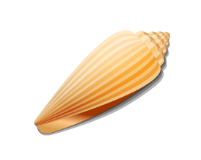 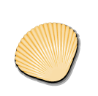 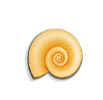 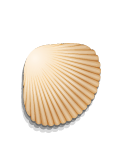 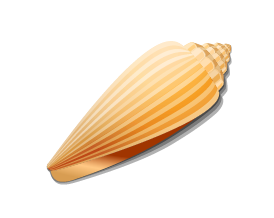 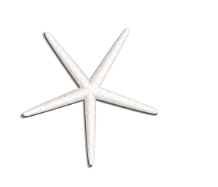 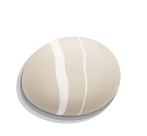 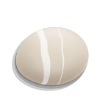 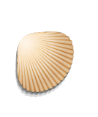 Dưới đây là các tiêu đề báo chí có sử dụng biện pháp đảo ngữ, em hãy chỉ ra đảo ngữ ở  mỗi tiêu đề và nêu tác dụng của cách đặt tiêu đề ấy?
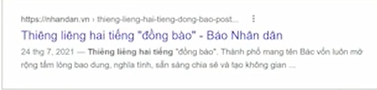 Vị ngữ “thiêng liêng” được đảo lên đứng trước chủ ngữ
Đảo ngữ này giúp nhấn mạnh ý nghĩa thiêng liêng của tình cảm đồng bào, sự gắn kết sâu xa của những người con đất Việt
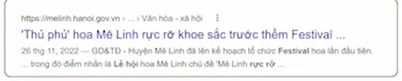 Từ “rực rỡ” được đảo lên đứng trước động từ “khoe sắc”, đây là cách đảo các thành tố trong cụm từ, cấu trúc đúng là cụm động từ “khoe sắc rực rỡ”
Đảo ngữ này giúp nhấn mạnh hình ảnh đẹp đẽ lung linh, đặc sắc của lễ hội hoa Mê Linh trước ngày tổ chức Ftival
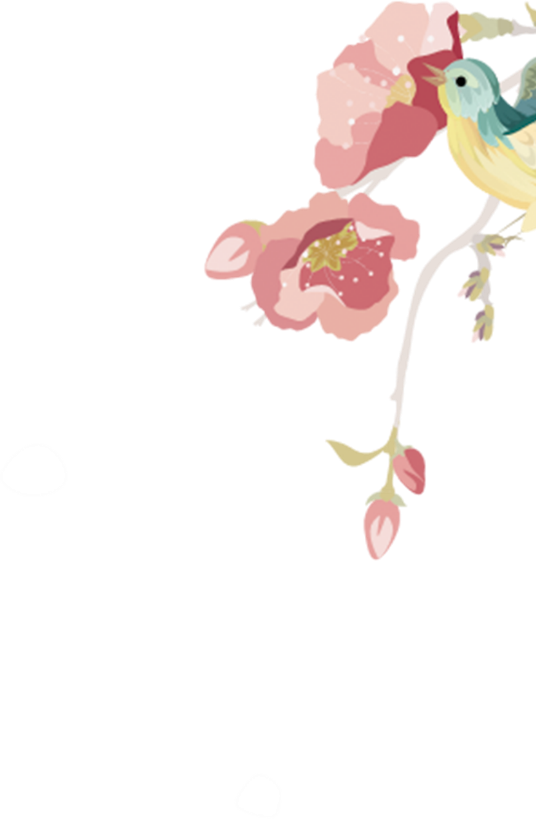 0368218377
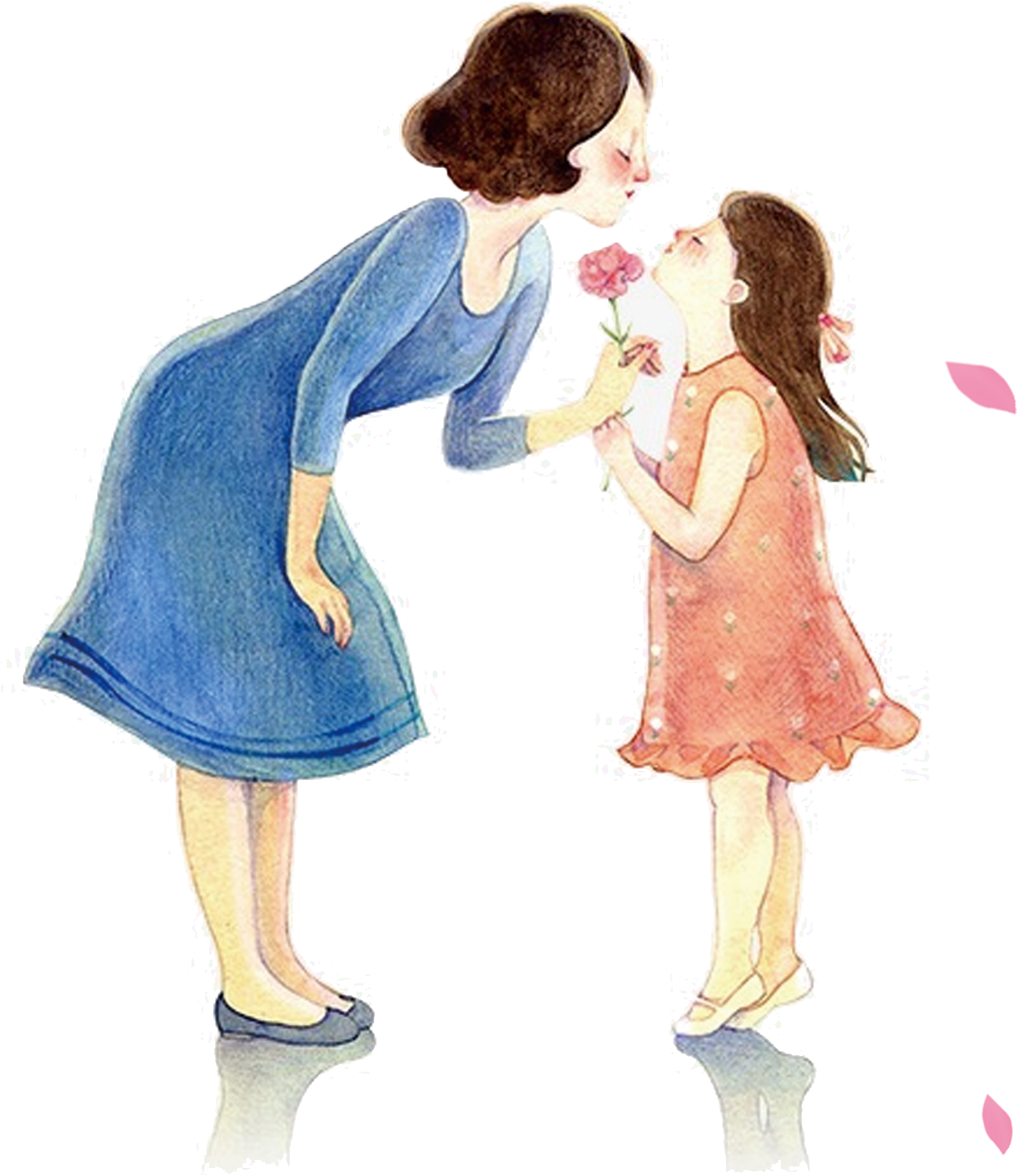 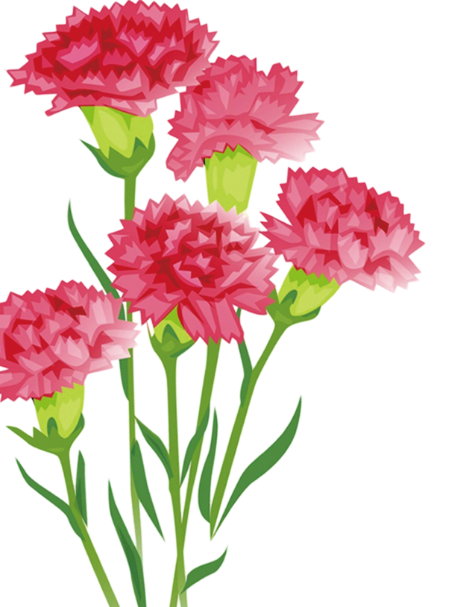 Tạm biệt các em! Chúc các em học tốt!!!